Переможці обласного та фінального етапу Всеукраїнської акції «Годівничка»
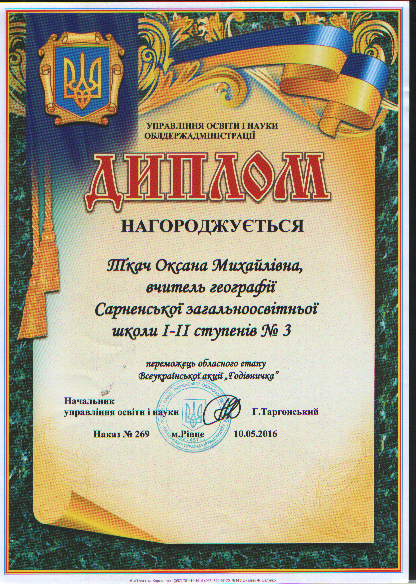 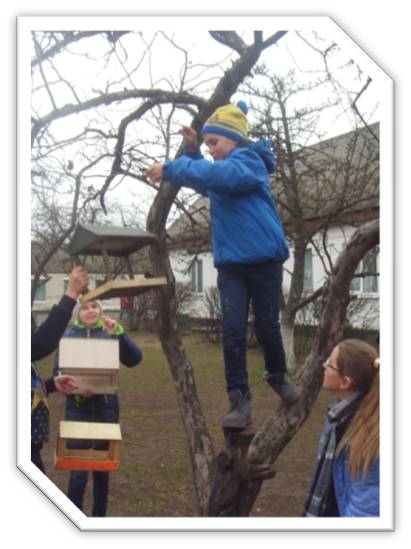 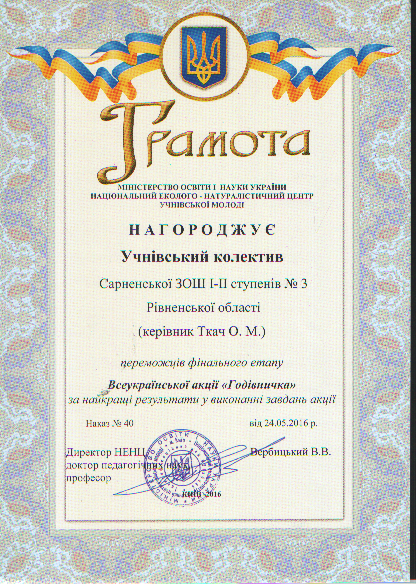 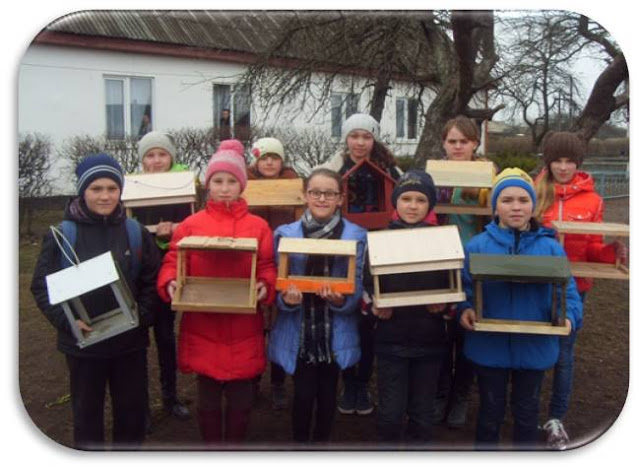